LECTURE 29: TRANSFER FUNCTION REPRESENTATION
Objectives:First-Order Difference EquationsSecond-Order Difference EquationsNth-Order Difference EquationsPoles, Zeroes and Transfer FunctionsSignal Flow GraphsBasic Interconnections of Systems
Resources:JOS: Transfer Function AnalysisCNX: z-Transform Transfer FunctionCNX: Difference EquationJWen: Difference Equation
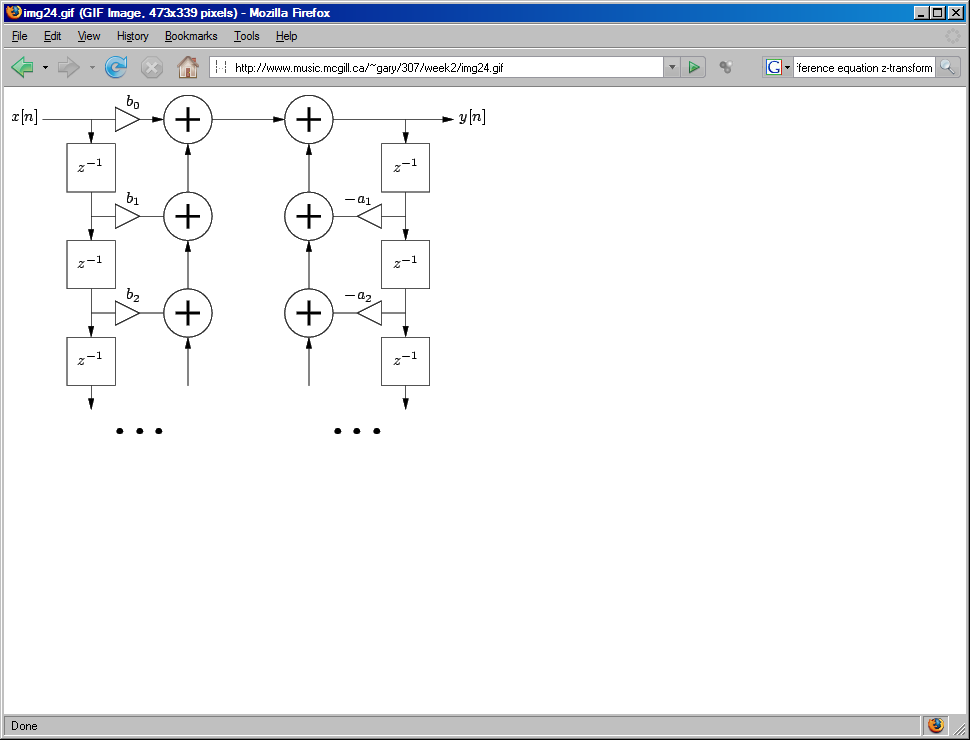 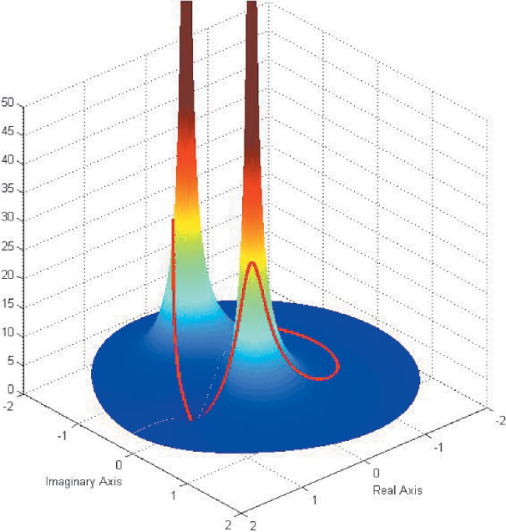 •	URL: .../publications/courses/ece_3163/lectures/current/lecture_29.ppt
•	MP3: .../publications/courses/ece_3163/lectures/current/lecture_29.mp3
[Speaker Notes: MS Equation 3.0 was used with settings of: 18, 12, 8, 18, 12.]
First-Order Difference Equations
Consider a first-order difference equation:
We can apply the time-shift property:
We can solve for Y(z):
The response is again a function of two things: the response due to the initial condition and the response due to the input.
If the initial condition is zero:
Applying the inverse z-Transform:
Is this system causal? Why?
Is this system stable? Why?
Suppose the input was a sinusoid. How would you compute the output?
[Speaker Notes: ]i=k,]
Example of a First-Order System
Consider the unit-step response of this system:
Use the (1/z) approach for the inverse transform:
The output consists of a DC term, an exponential term due to the I.C., and an exponential term due to the input. Under what conditions is the output stable?
[Speaker Notes: ]i=k,]
Second-Order Difference Equations
Consider a second-order difference equation:
We can apply the time-shift property:
Assume x[-1] = 0 and solve for Y(z):
Multiplying z2/z2:
Assuming the initial conditions are zero:
Note that the impulse response is of the form:
	This can be visualized as a complex pole pair with a center frequency and bandwidth (see Java applet).
[Speaker Notes: ]i=k,]
Example of a Second-Order System
Consider the unit-step response of this system:
We can further simplify this:
The inverse z-transform gives:
MATLAB:
num = [1 -1 0];
den = [1 1.5 .5];
n = 0:20;
x = ones(1, length(n));
zi = [-1.5*2-0.5*1, -0.5*2];
y = filter(num, den, x, zi);
[Speaker Notes: ]i=k,]
Nth-Order Difference Equations
Consider a general difference equation:
We can apply the time-shift property once again:
We can again see the important of poles in the stability and overall frequency response of the system. (See Java applet).
Since the coefficients of the denominator are most often real, the transfer function can be factored into a product of complex conjugate poles, which in turn means the impulse response can be computed as the sum of damped sinusoids. Why?
The frequency response of the system can be found by setting z = ej.
[Speaker Notes: ]i=k,]
Transfer Functions
In addition to our normal transfer function components, such as summation and multiplication, we use one important additional component: delay.
This is often denoted by its z-transform equivalent.
We can illustrate this with an example (assumeinitial conditions are zero):
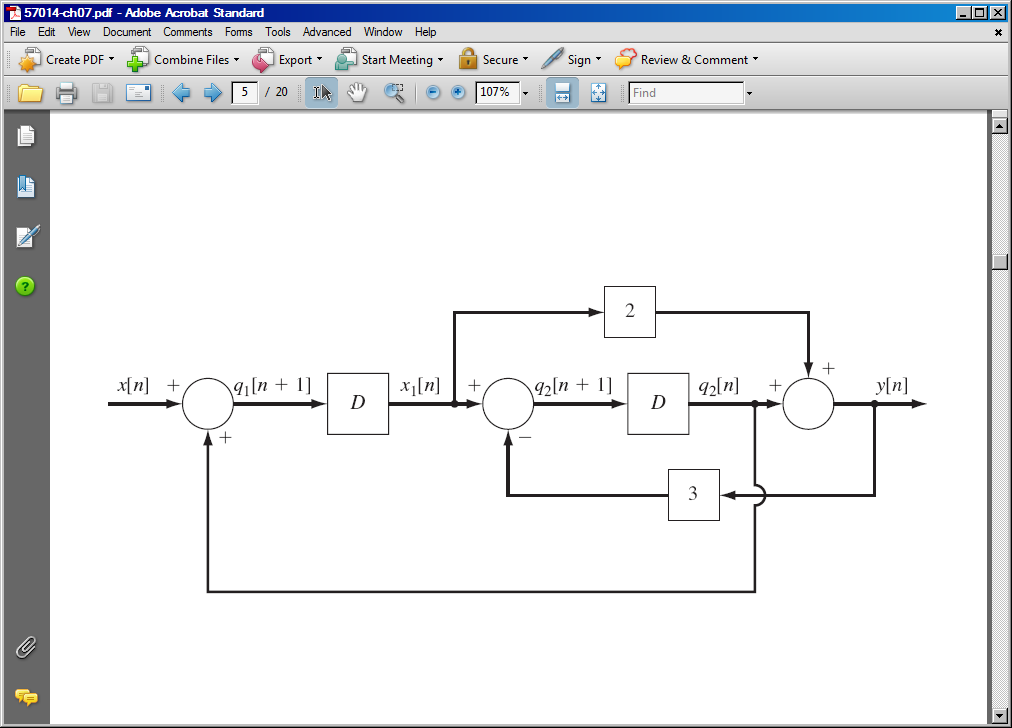 z-1
D
[Speaker Notes: ]i=k,]
Transfer Function Example
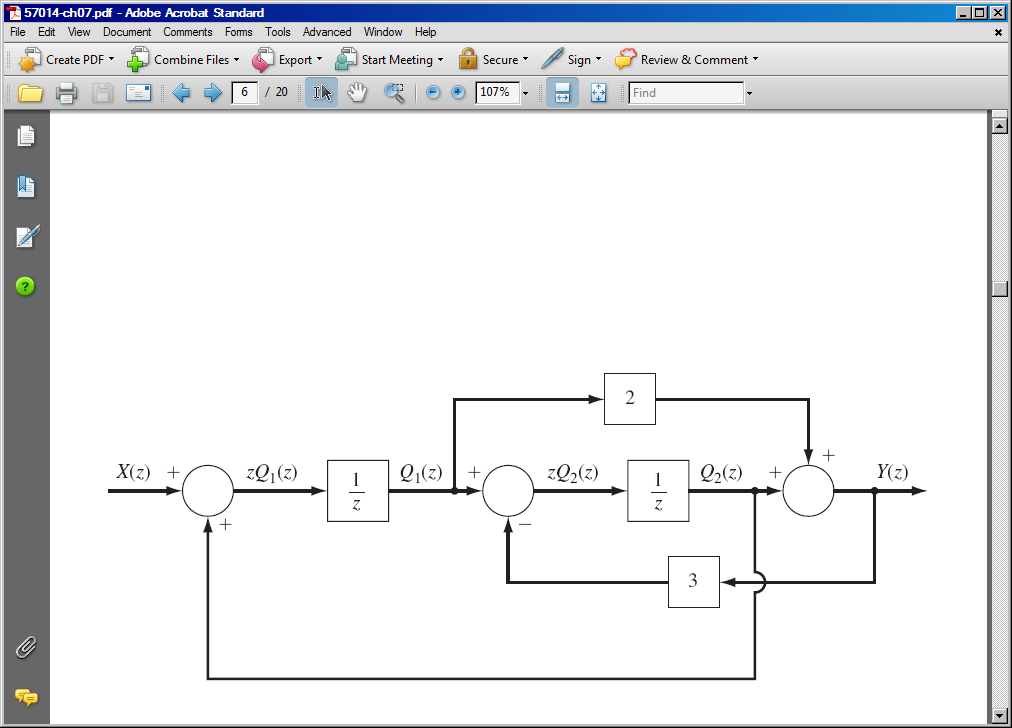 Redraw using z-transform:
Write equations for the behavior at each of the summation nodes:
Three equations and three unknowns: solve the first for Q1(z) and substitute into the other two equations.
[Speaker Notes: ]i=k,]
Basic Interconnections of Transfer Functions
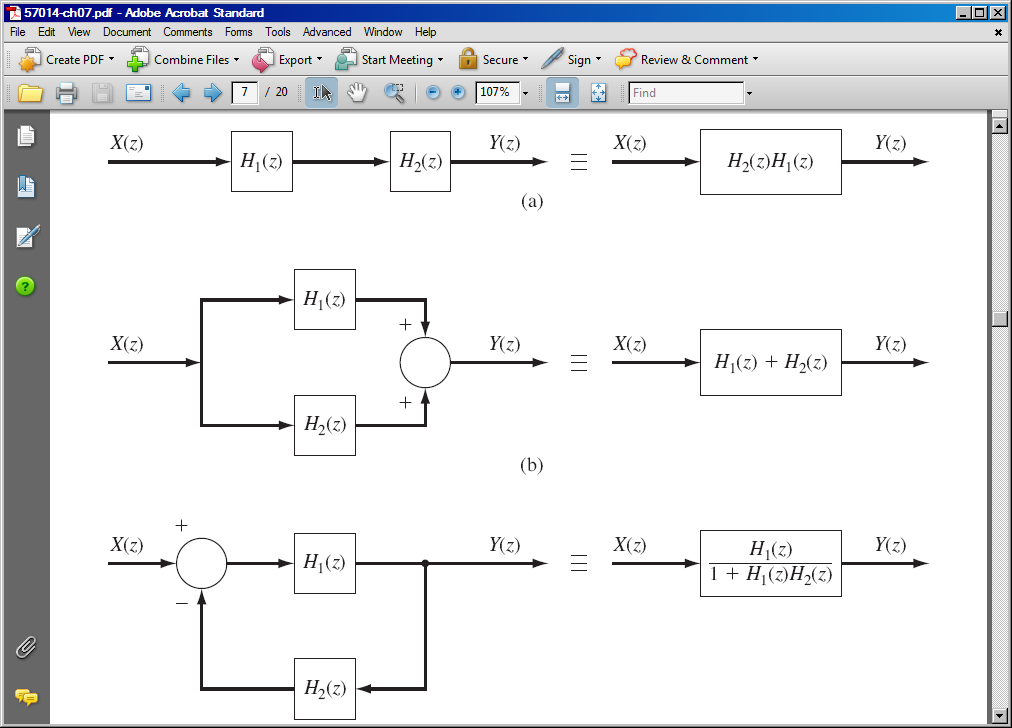 [Speaker Notes: ]i=k,]
Summary
Demonstrated the solution of 1st-order difference equations using thez-transform: general response is an exponential.
Demonstrated the solution of 2nd-order difference equations using thez-transform: general response is a damped sinusoid (complex pole or two real poles).
Discussed the general solution to an Nth-order difference equation: transfer function is a ratio of two polynomials.
Demonstrated how to develop and decompose signal flow graphs using the z-transform: introduced a component, the delay, which is equivalent to differentiation in the s-plane.